Penguins
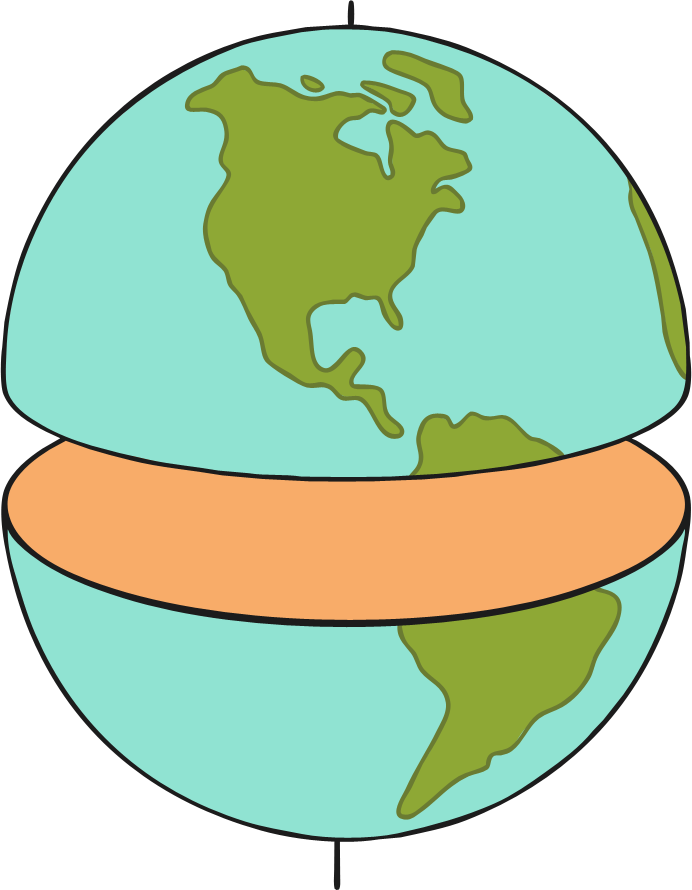 Penguins live in the Southern Hemisphere, which is the bottom half of the world.
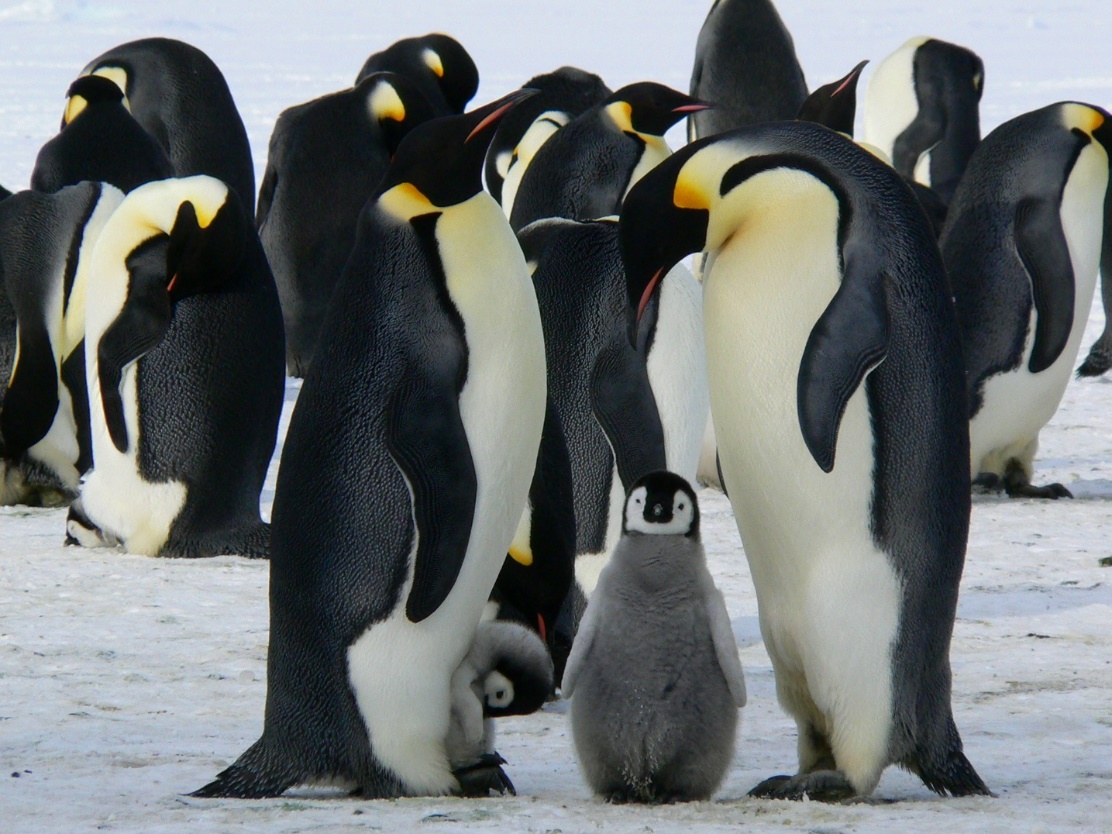 Penguins
Most people imagine penguins living in snow and ice. Lots of penguins do live in cold regions, but some species have made their homes in warmer places.
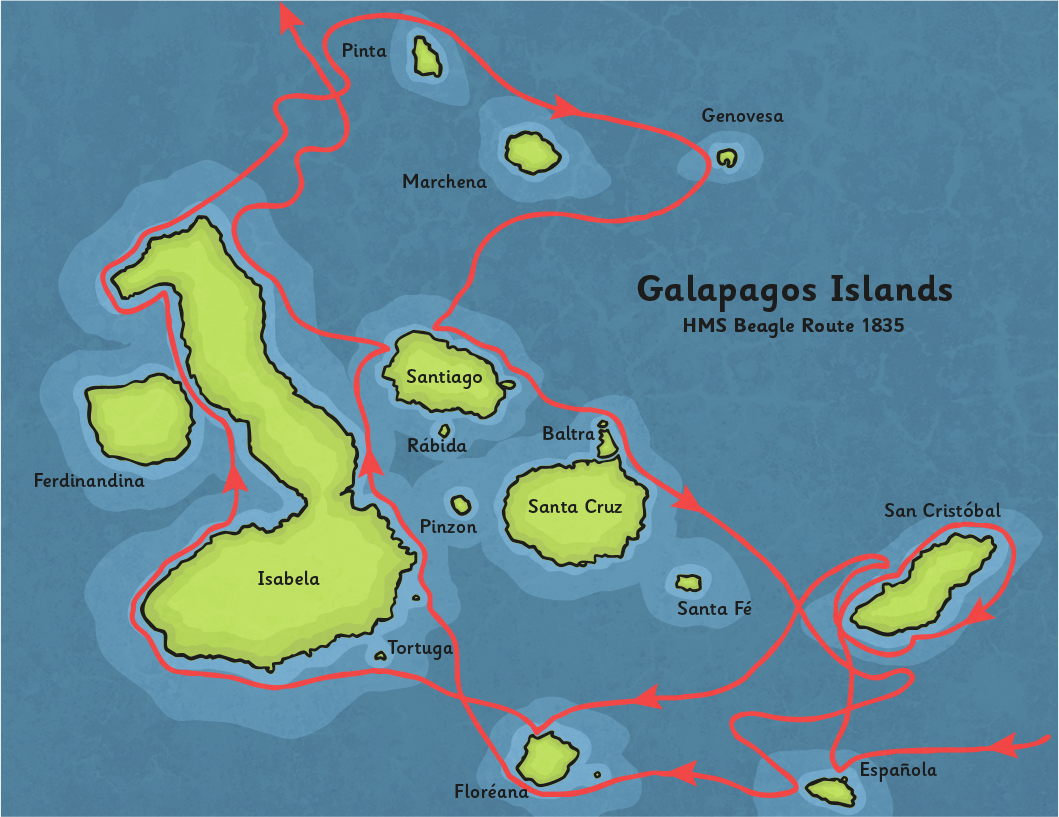 Galápagos penguins are found in the Galápagos Islands, where the weather is warm. The penguins live in burrows.
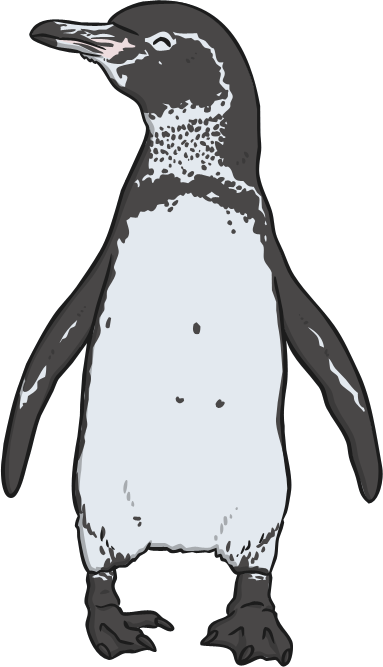 Penguins
Penguins spend most of their lives in the water, and they can swim expertly. They have sleek, waterproof feathers, which lie flat against their bodies, letting them glide through the water.
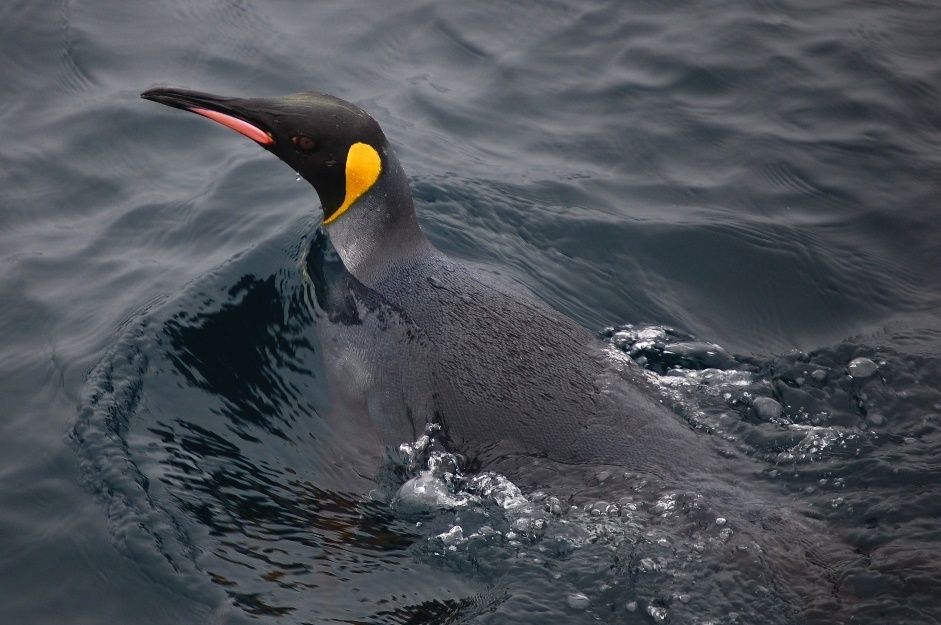 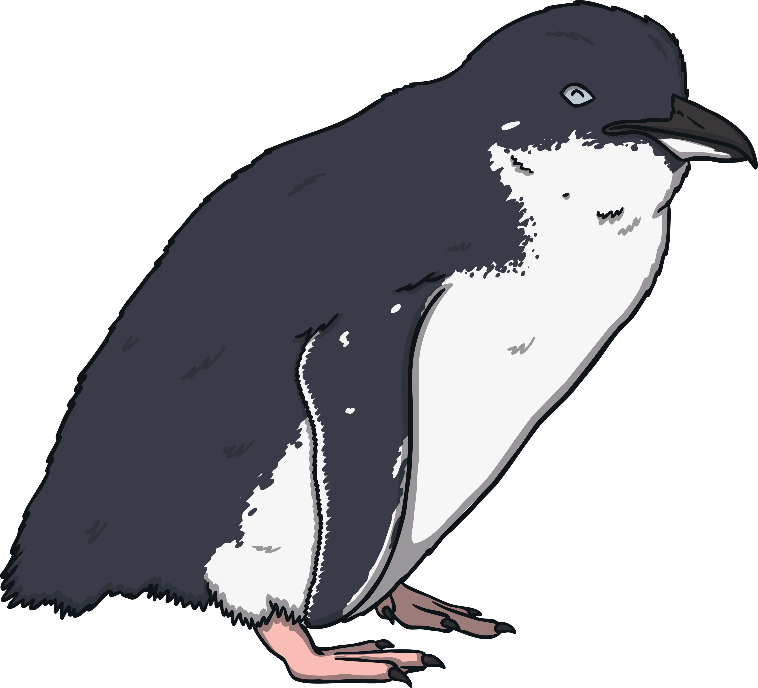 Because their bodies are designed to swim, they find it hard to move about on land, waddling slowly while balancing with their wings.
Penguins
They also have a thick layer of fat, which helps to insulate their bodies.
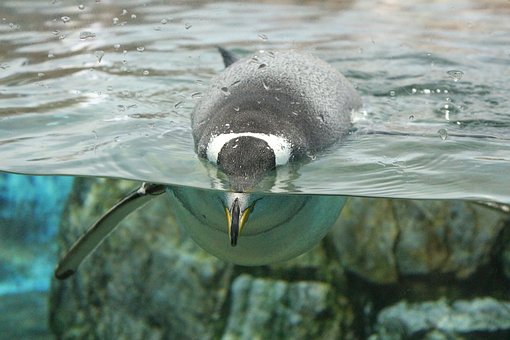 Insulate means to trap heat inside.
They can spend large amounts of time in cold water, so it is important for them to stay warm.
Penguins
Penguins survive by hunting and eating fish. 
They are able to open their beaks wide to allow them to swallow fish whole.
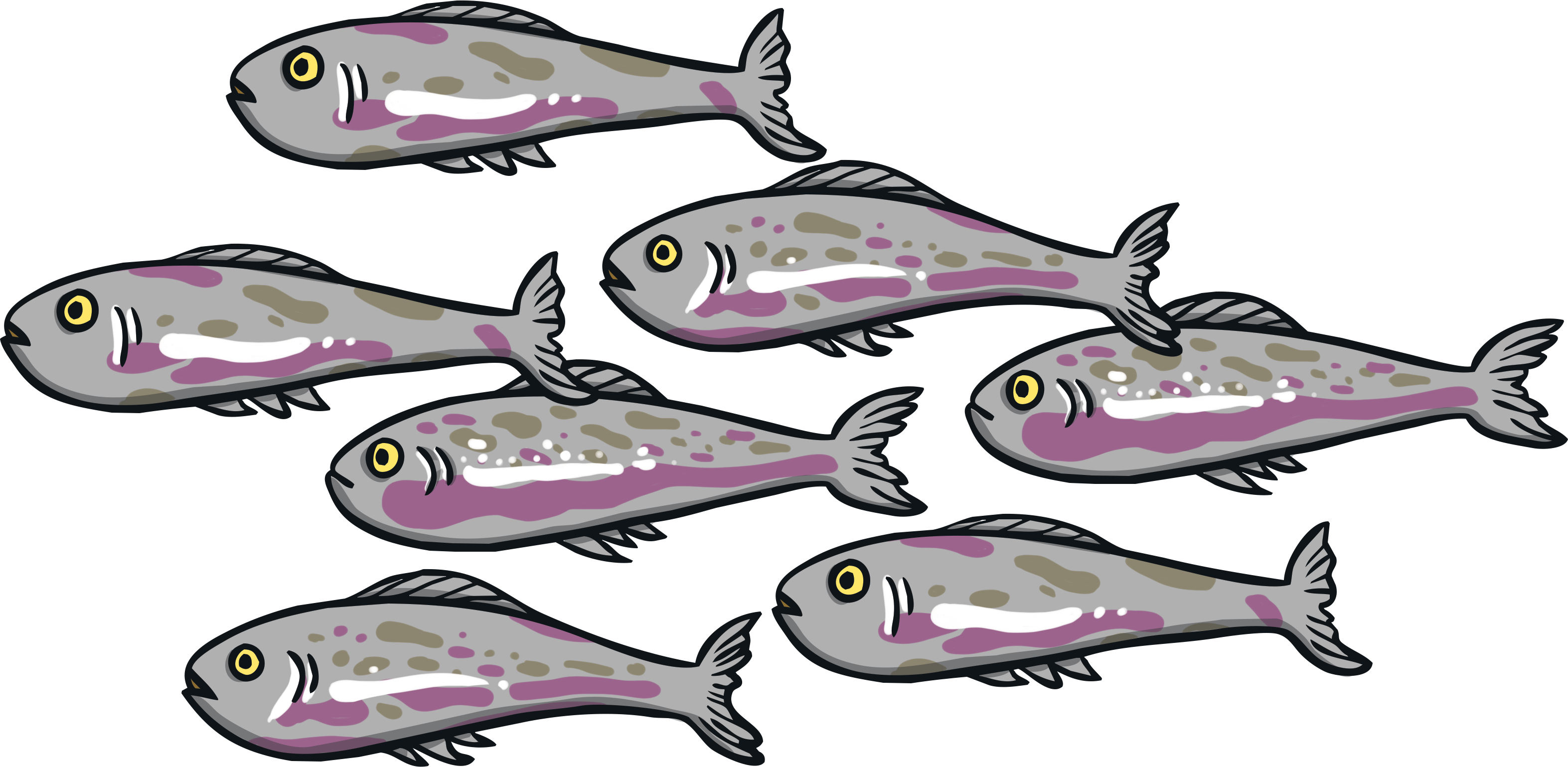 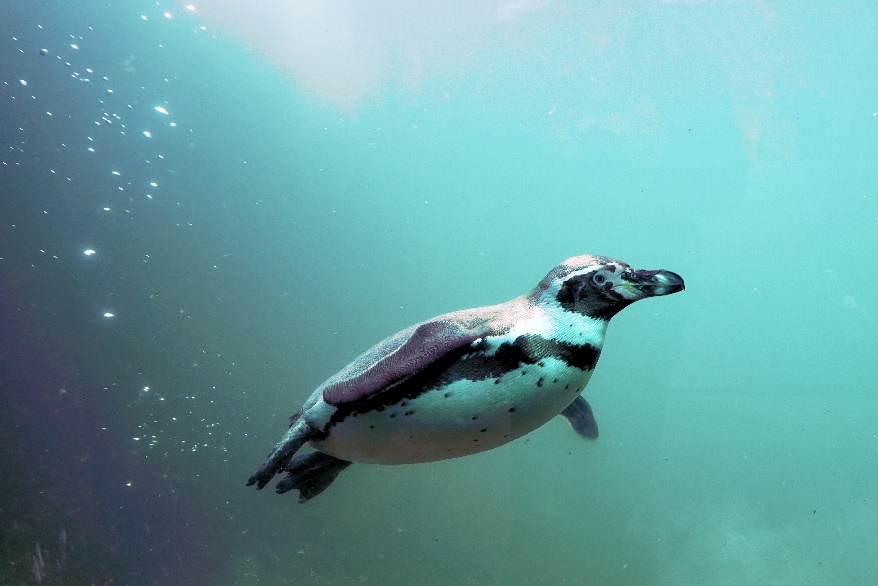 Though penguins can swim well and hold their breath for approximately 20 minutes, they never dive down too deep, as the fish they hunt swim near the surface.
Feathers
Their feathers are very special. Not only are they waterproof, but they have another important job.
When they are swimming, the feathers stop them from being spotted by animals that might hurt them.
The colors allow them to blend in with their surroundings.
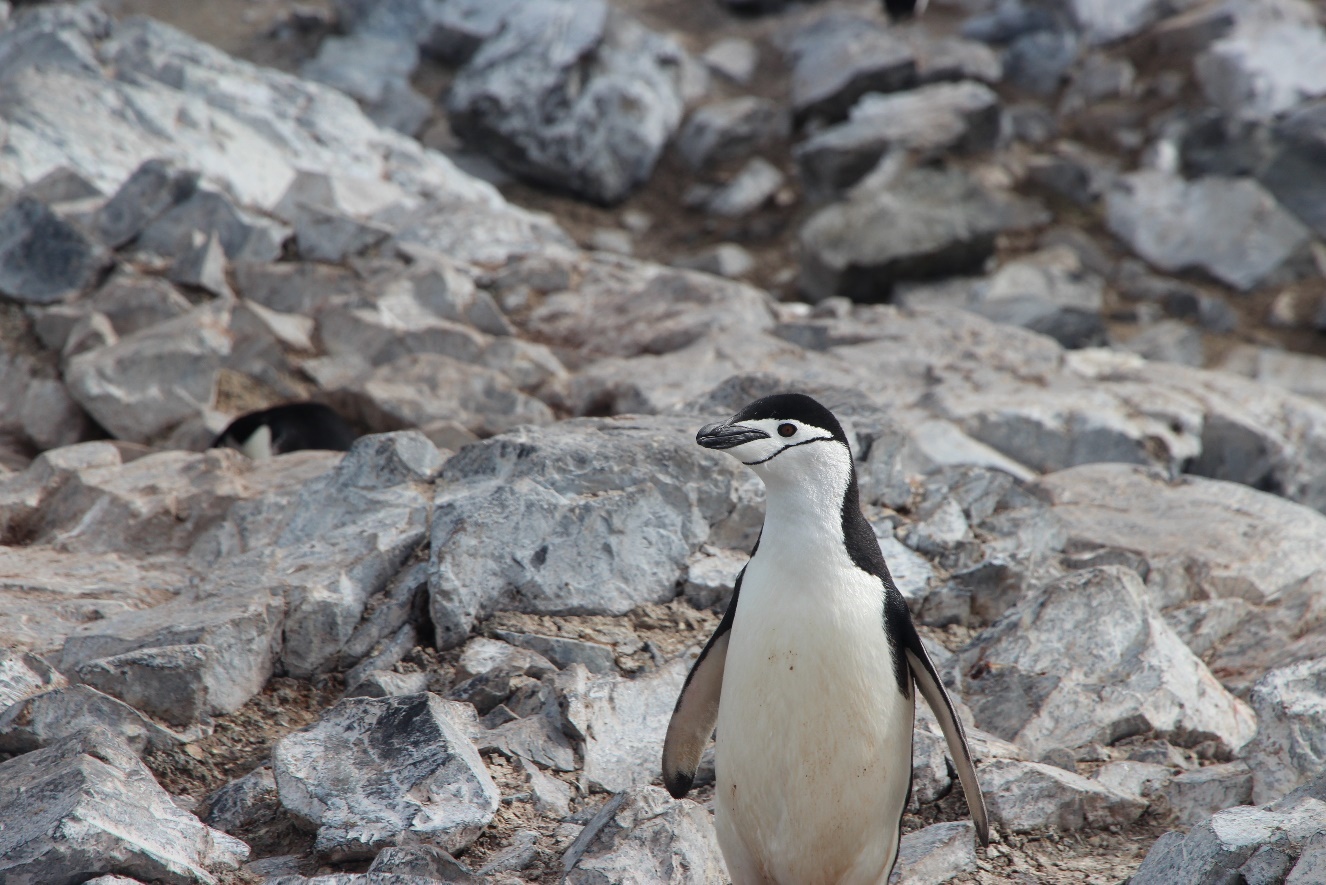 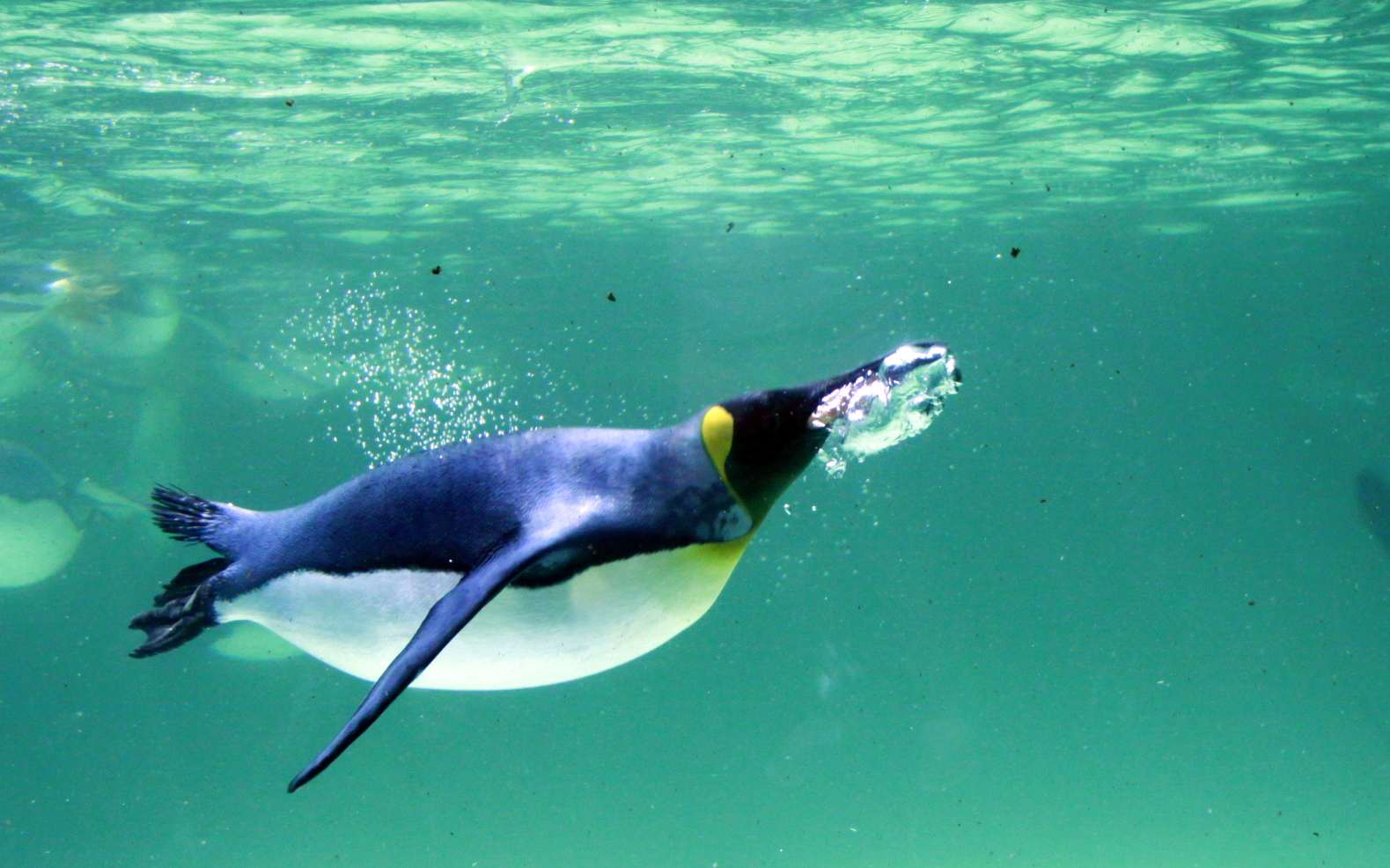 Photo courtesy of Bill Harrison (@flickr.com) - granted under creatve commons licence – attribution
Antarctic Penguins
Some species of penguin are found in the Antarctic.
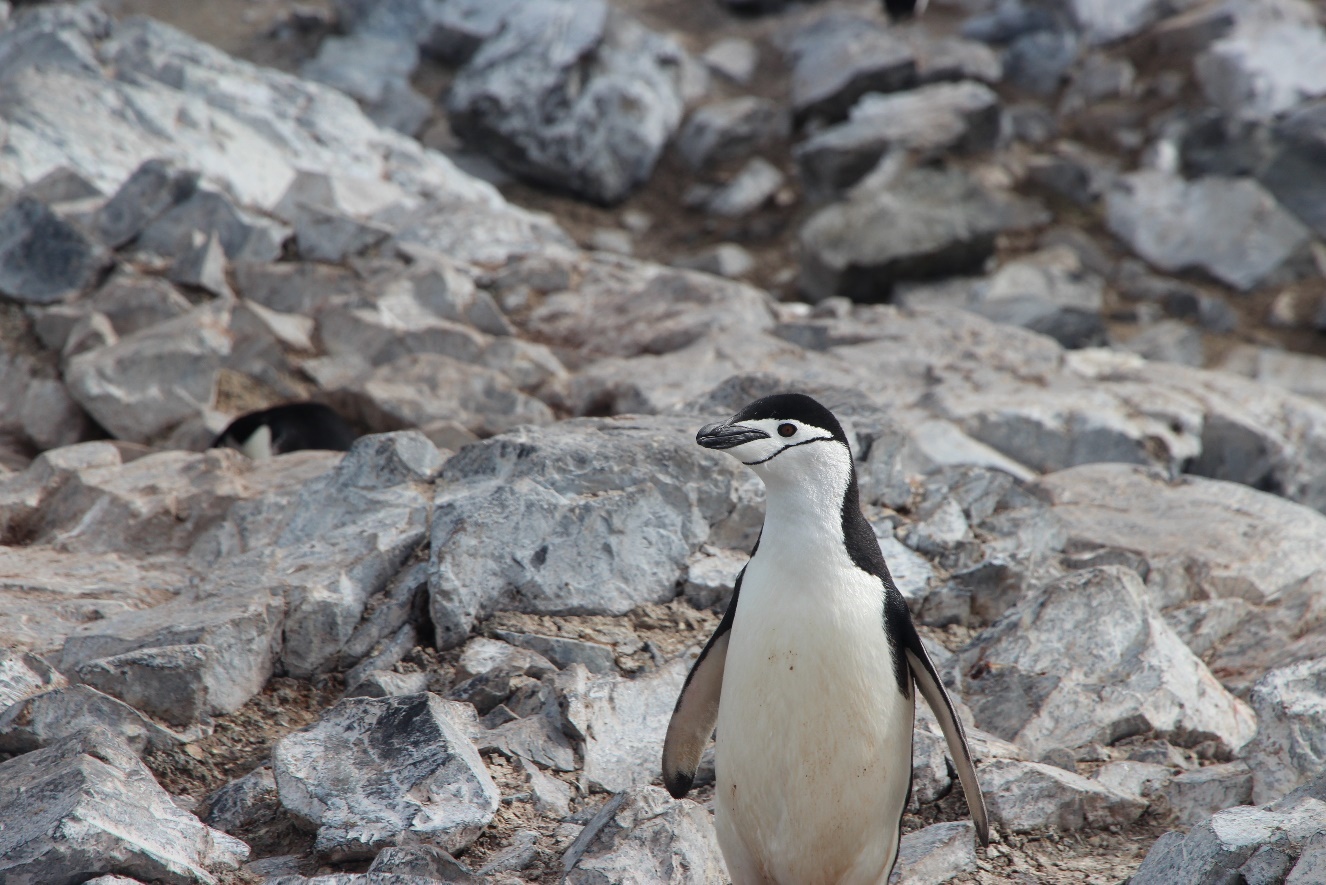 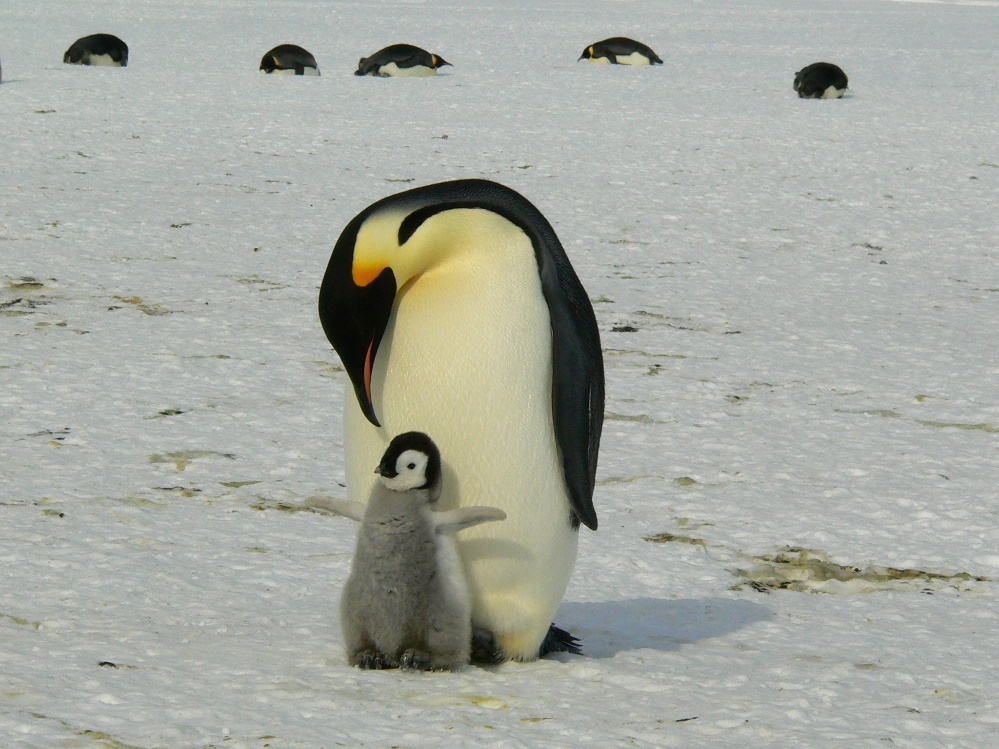 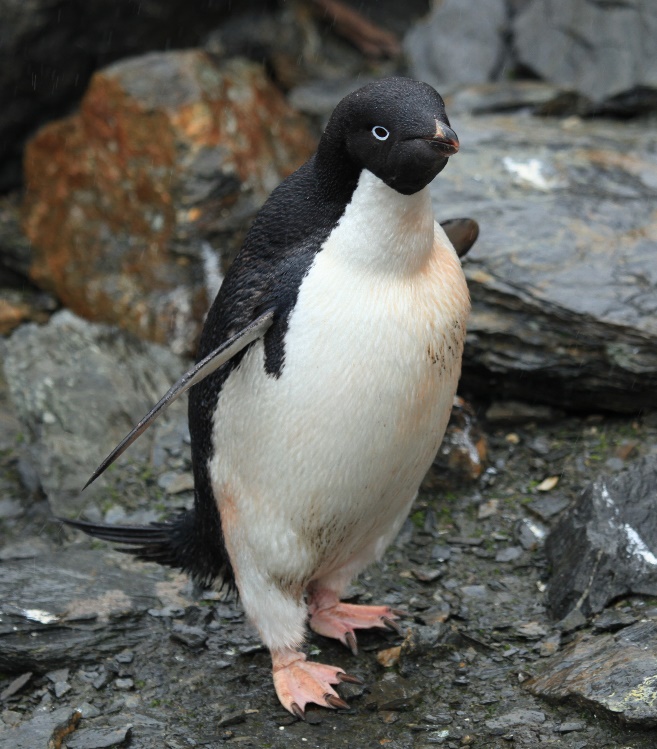 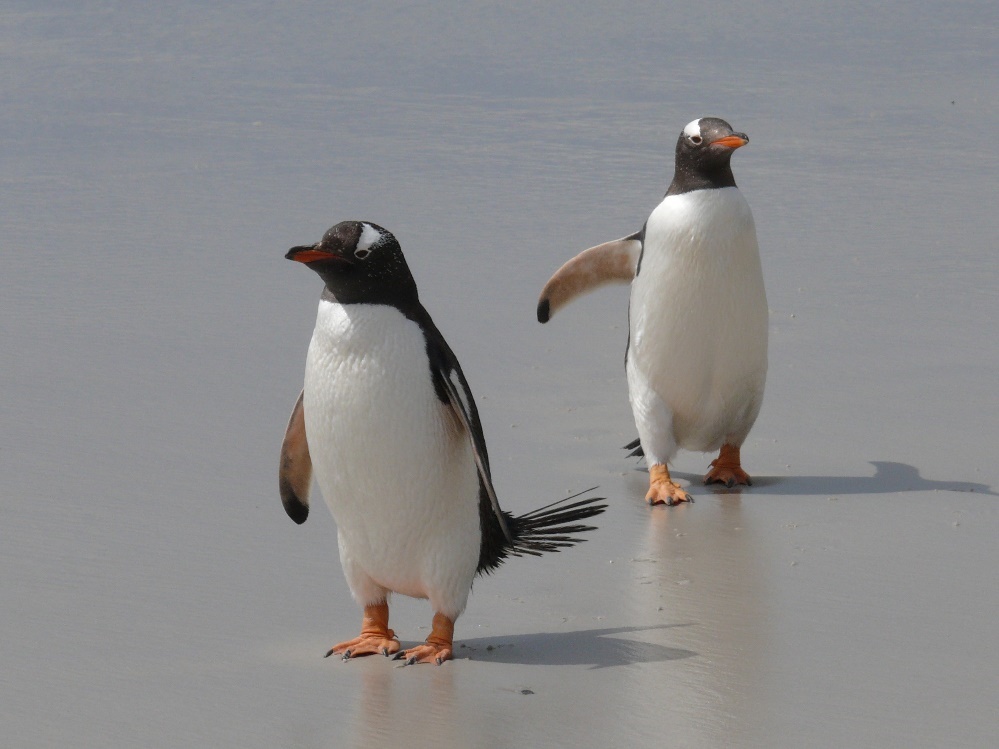 Chinstrap
Emperor
Adélie
Gentoo
Photo courtesy of liamq(@flickr.com) - granted under creative commons licence – attribution
Emperor Penguins
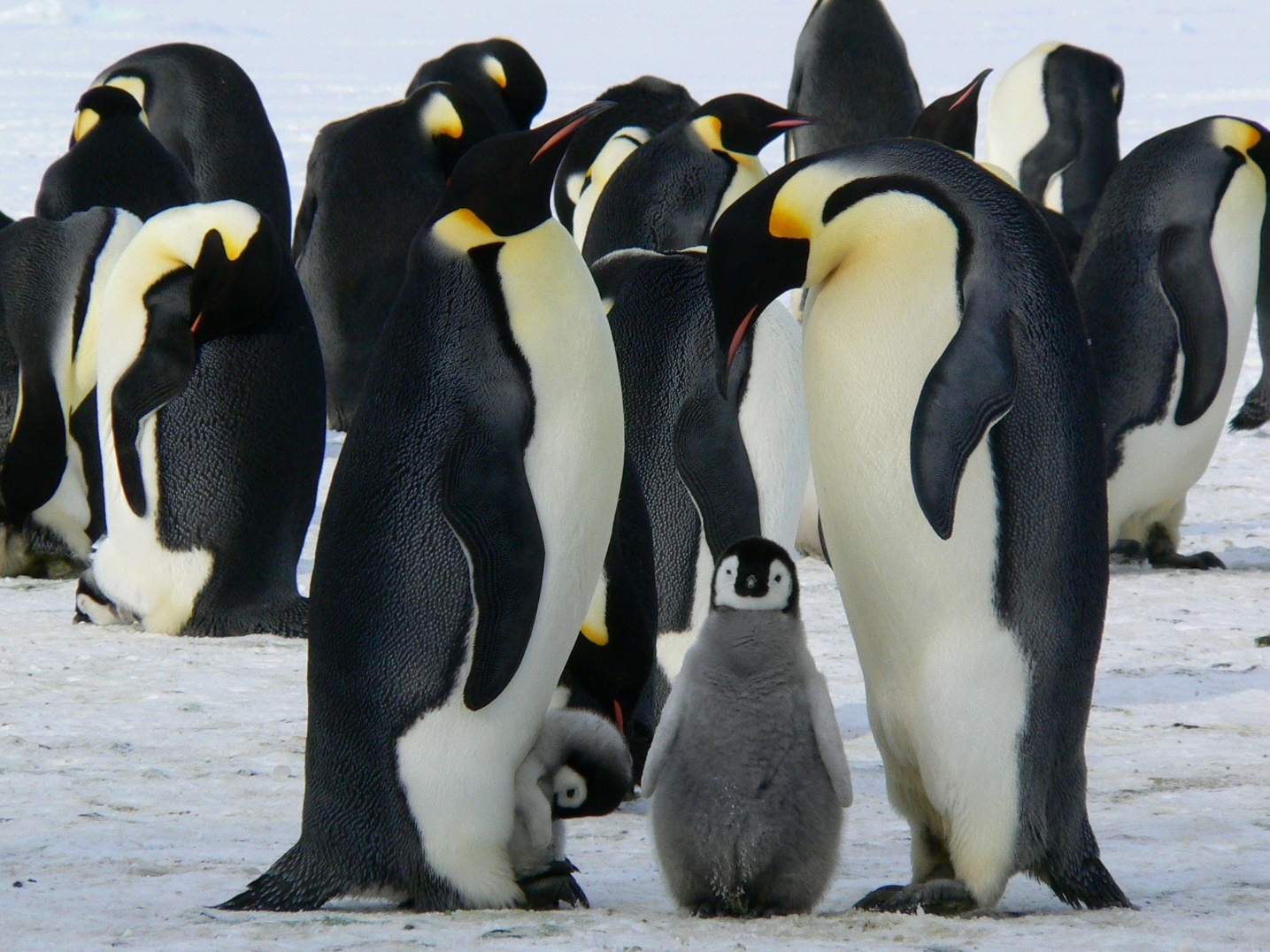 Emperor penguins have their chicks during the Antarctic winter.
Baby emperor penguins are cared for by both the mother and father. The female lays the egg, and the male keeps it warm while the female hunts for food.
Emperor Penguins
After the egg has hatched, they then take turns to care for the chick.
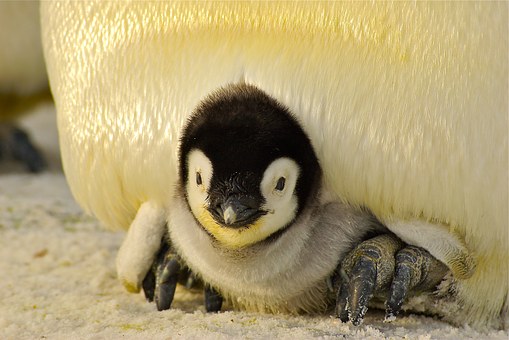 To stop the chicks from getting too cold, they will sit on their parents’ feet, tucked in warm, underneath their feathers.
Emperor Penguins
The chicks are covered in a thick layer of downy feathers to keep them warm as they grow. They cannot head out to swim with these feathers.
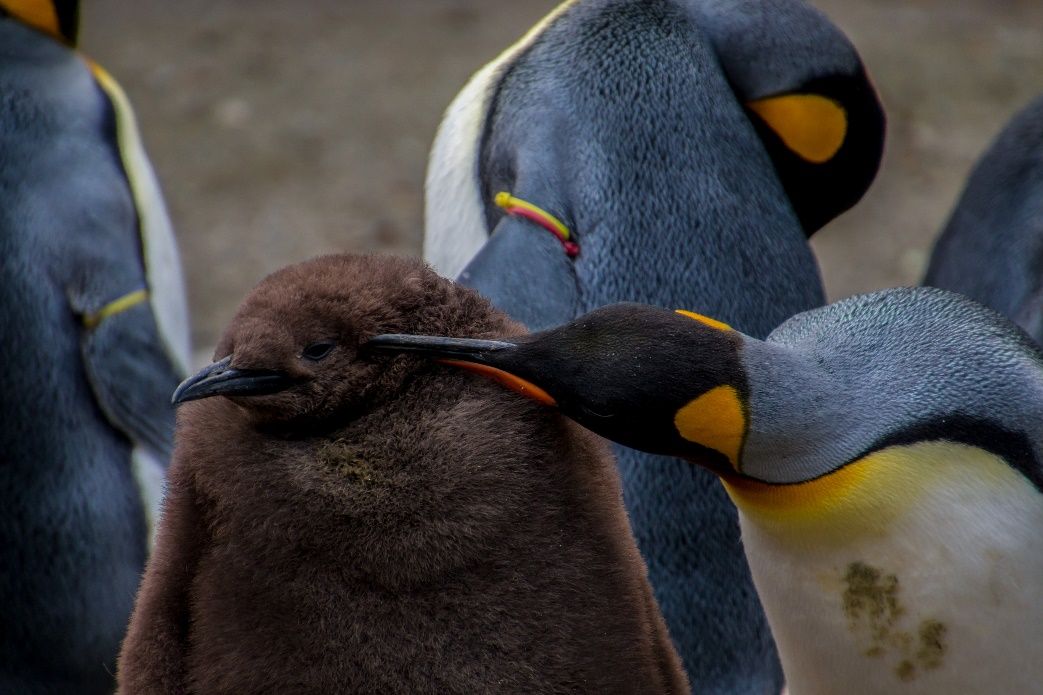 As they get older and stronger, they lose their baby feathers and get their sleek, shiny, waterproof adult feathers.
Fun Facts
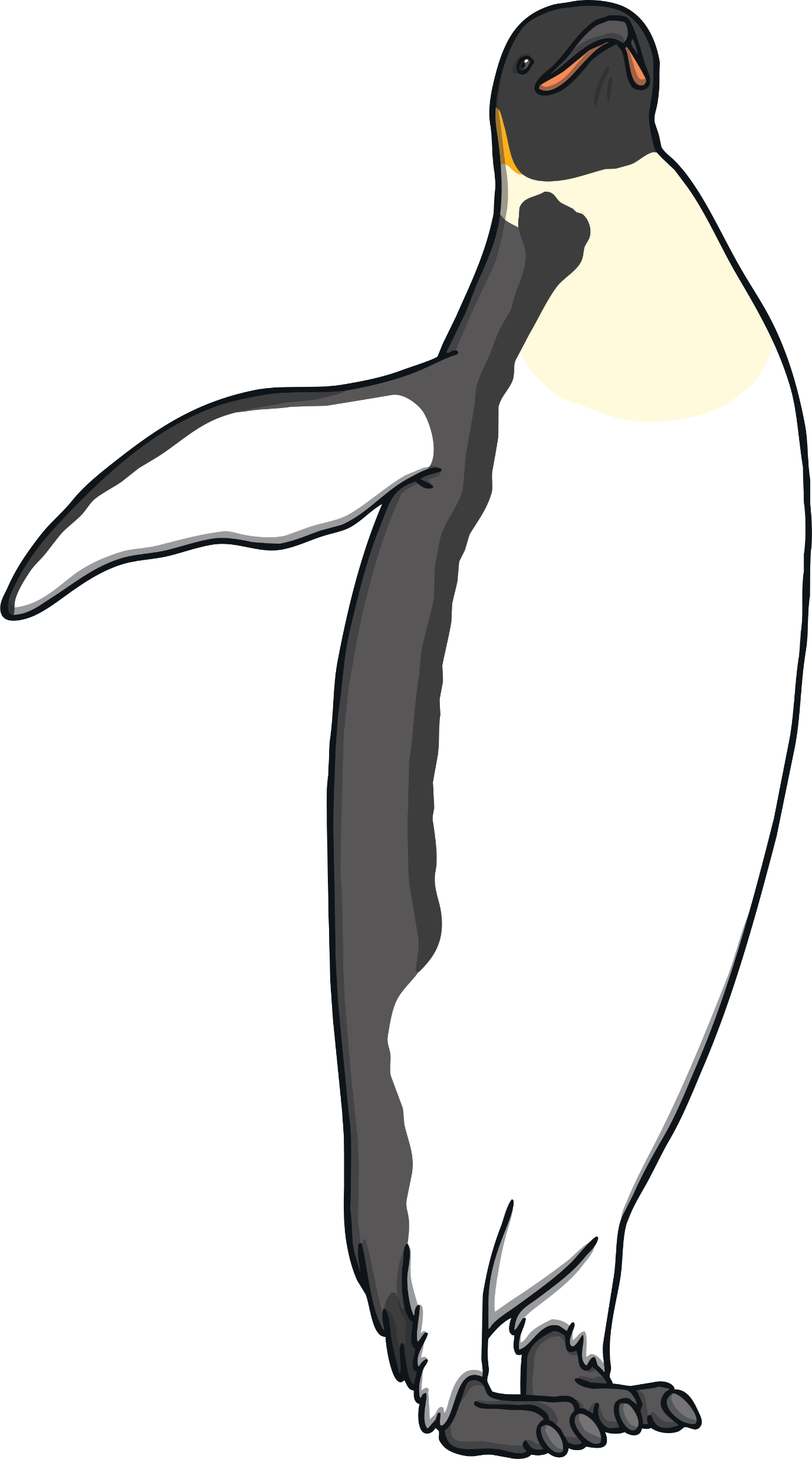 Emperor penguins can grow up to 48 in tall and 
weigh up to 100 lb.
During the winter, adult Emperor penguins trek forup to 75 miles across the ice to breed!
Emperor penguins usually live around 20 years in the wild, while some can live for up to 50 years in captivity.
True or False
Waddle like a penguin in front of your seat if the following sentences are true.
If they are false, remain seated at your desk.
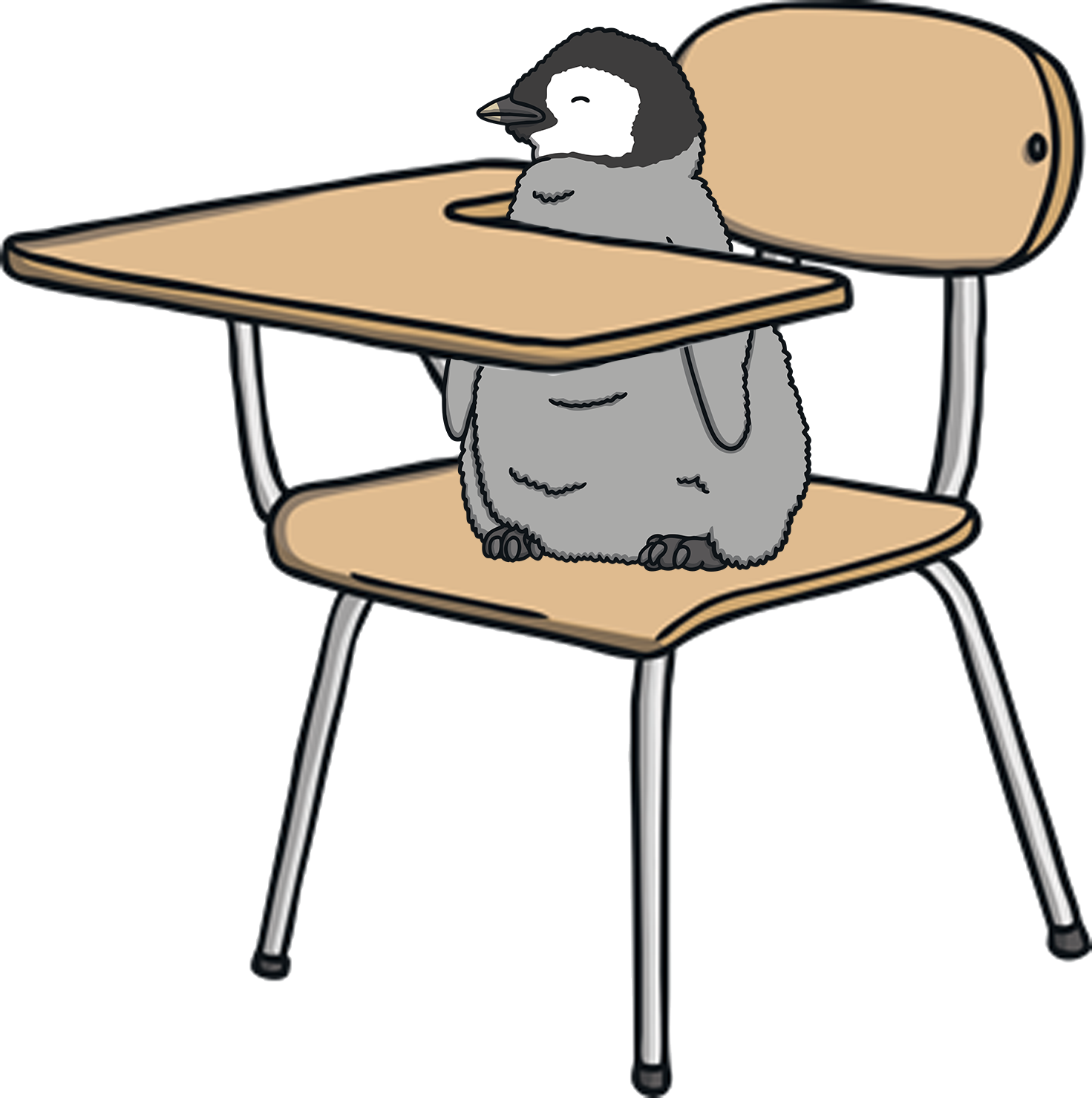 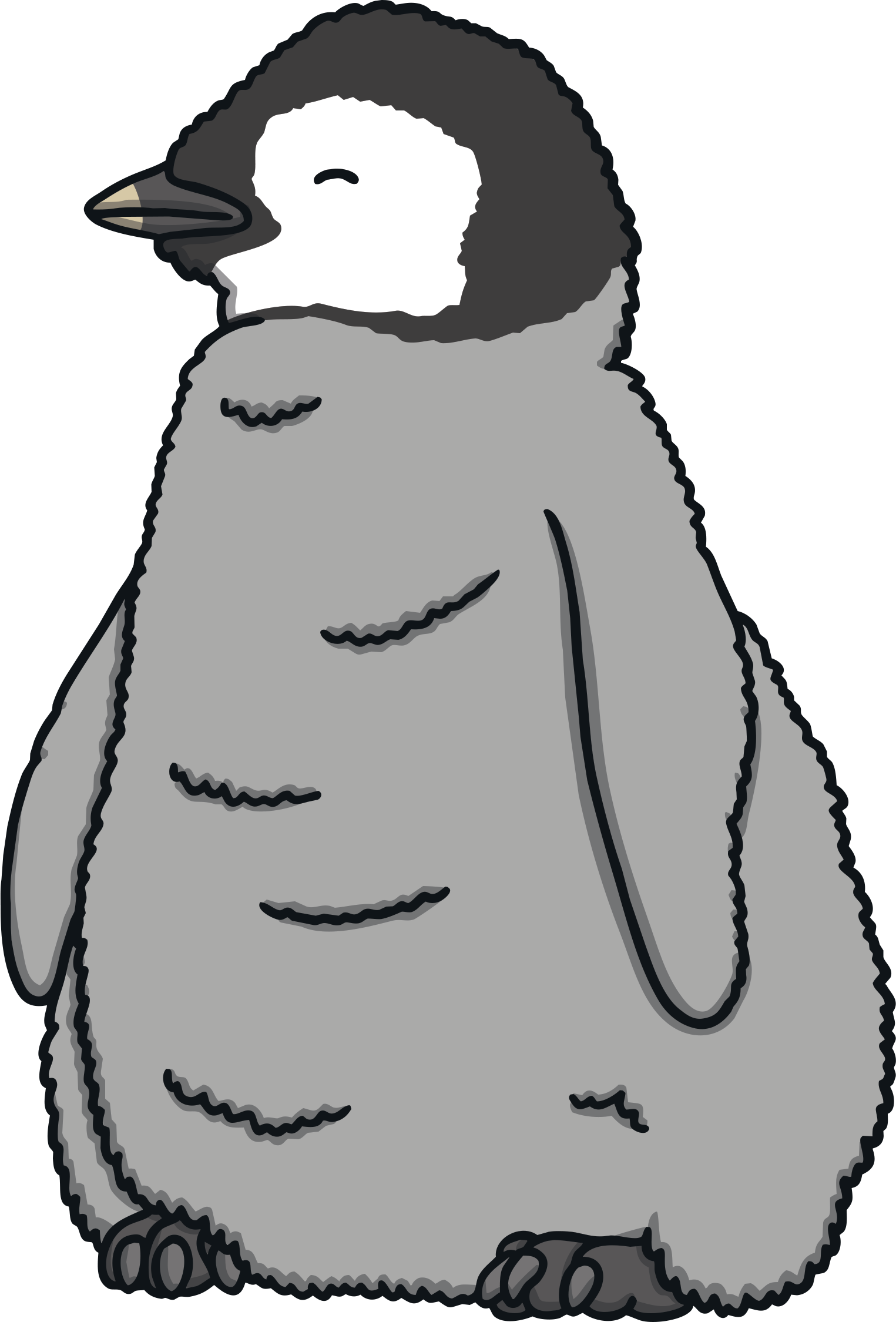 Penguins live only in cold temperatures.
Click here for answer
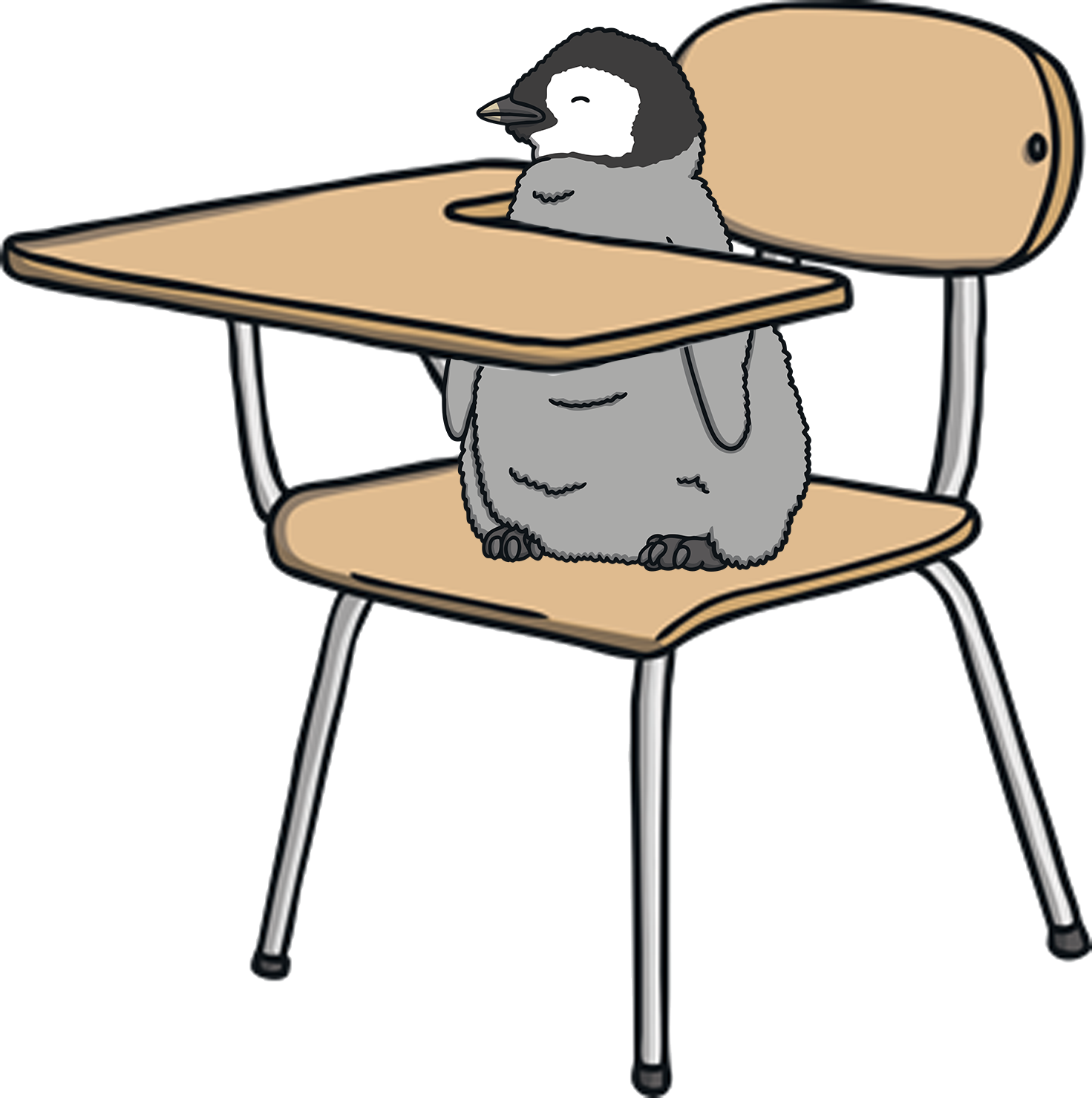 False
Next slide
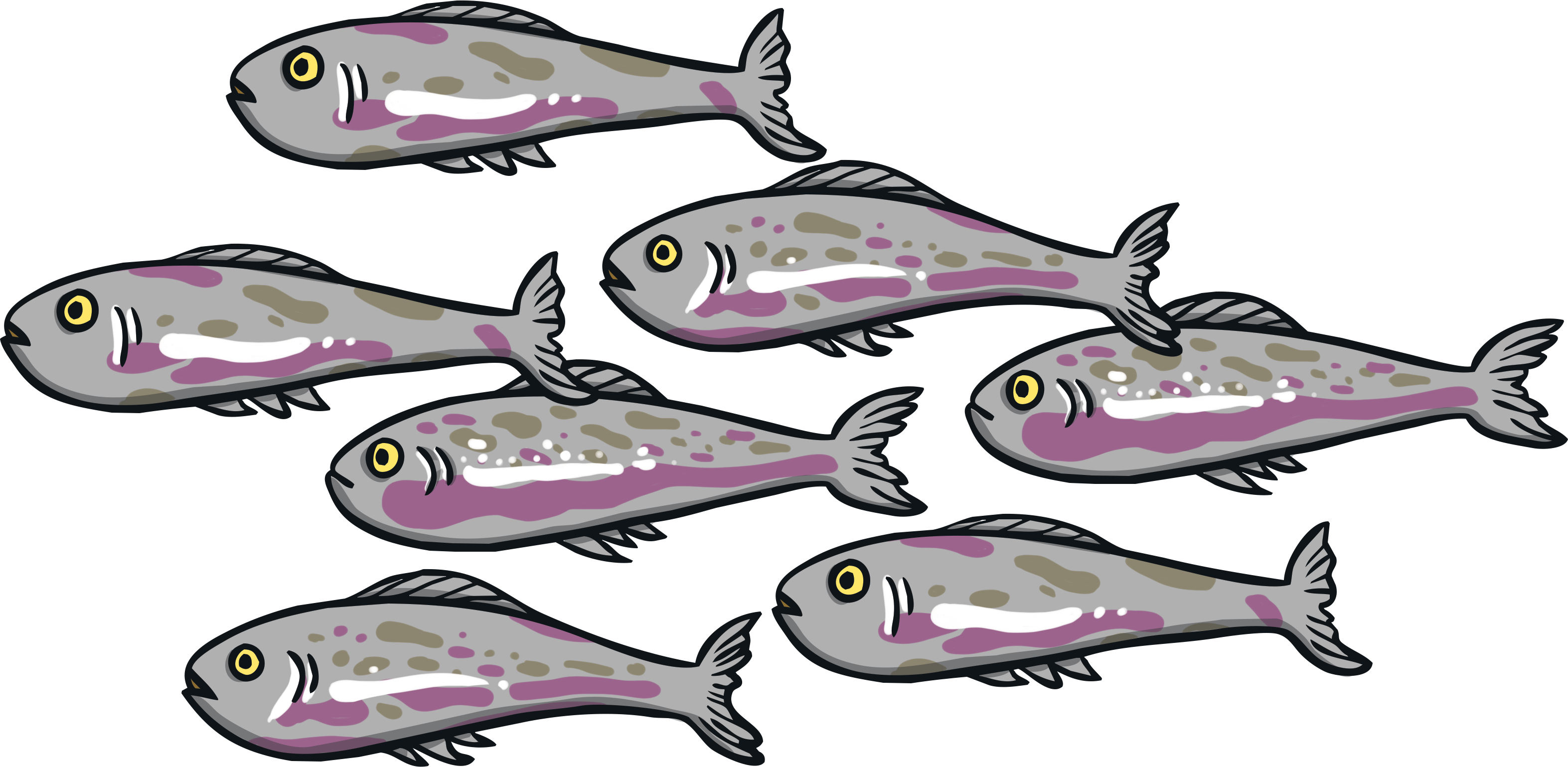 Penguins eat fish.
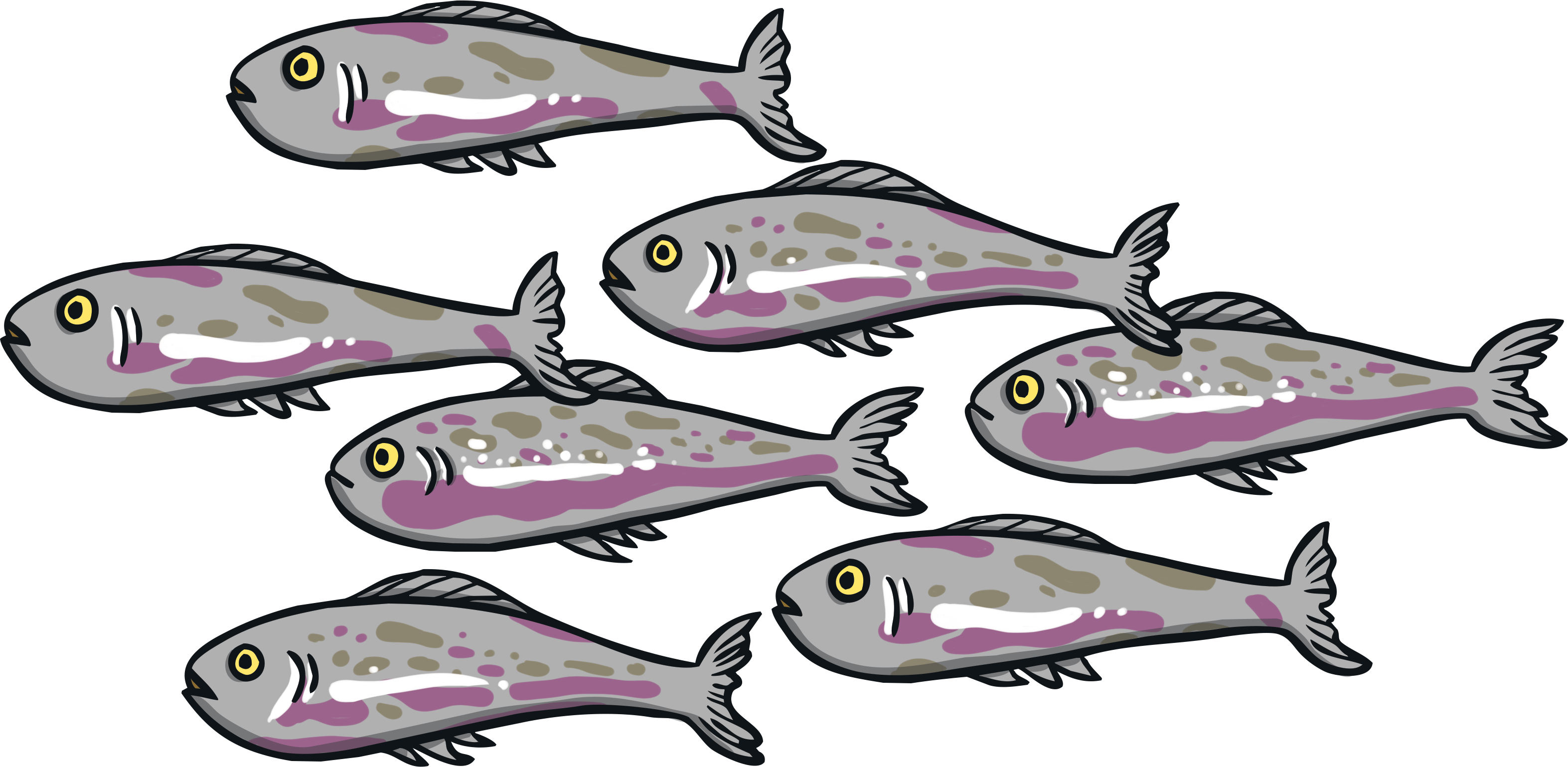 Click here for answer
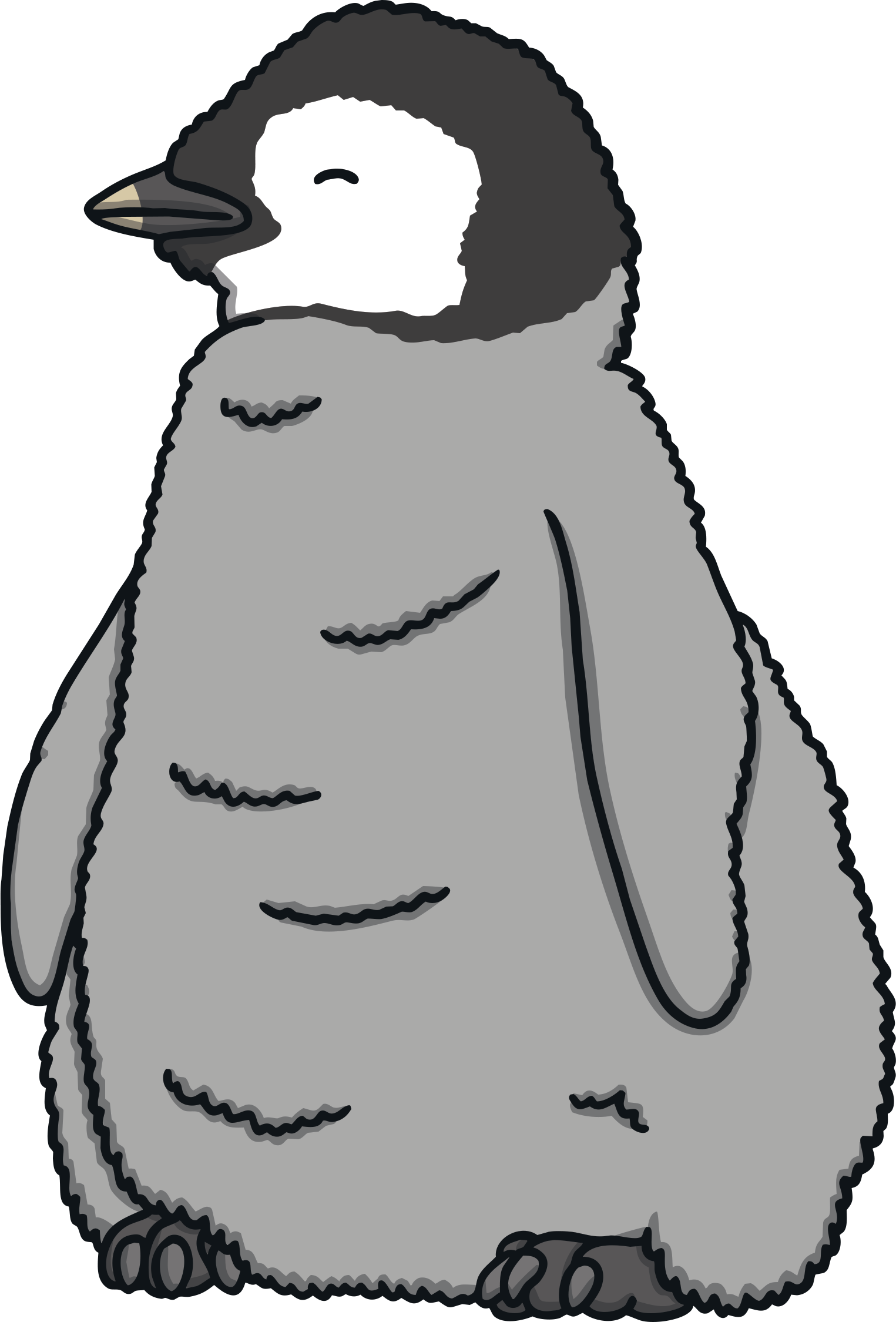 True
Next slide
Penguins live in the Northern Hemisphere.
Click here for answer
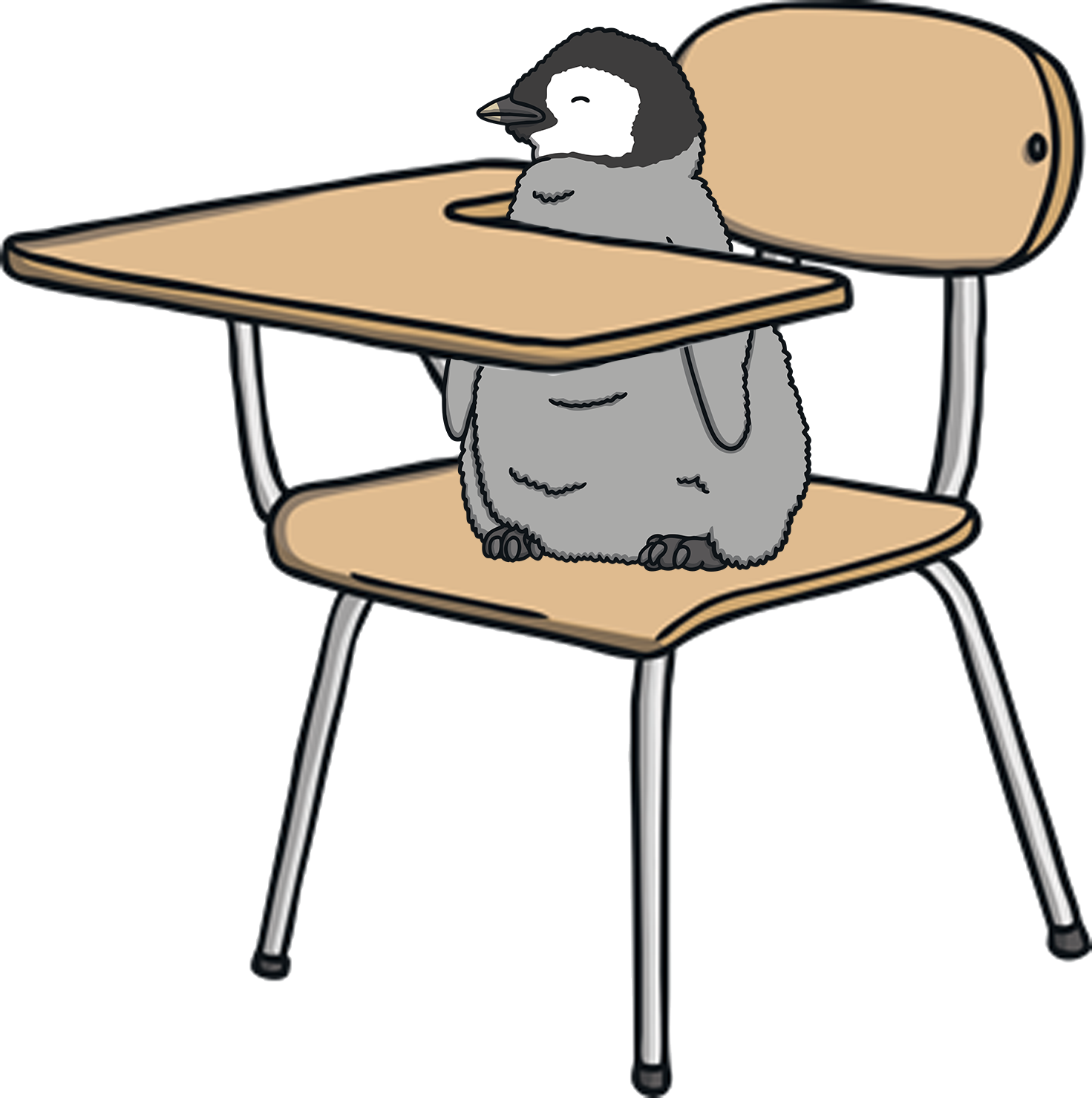 False
Next slide
Penguins can hold their breath for approximately 20 minutes.
Click here for answer
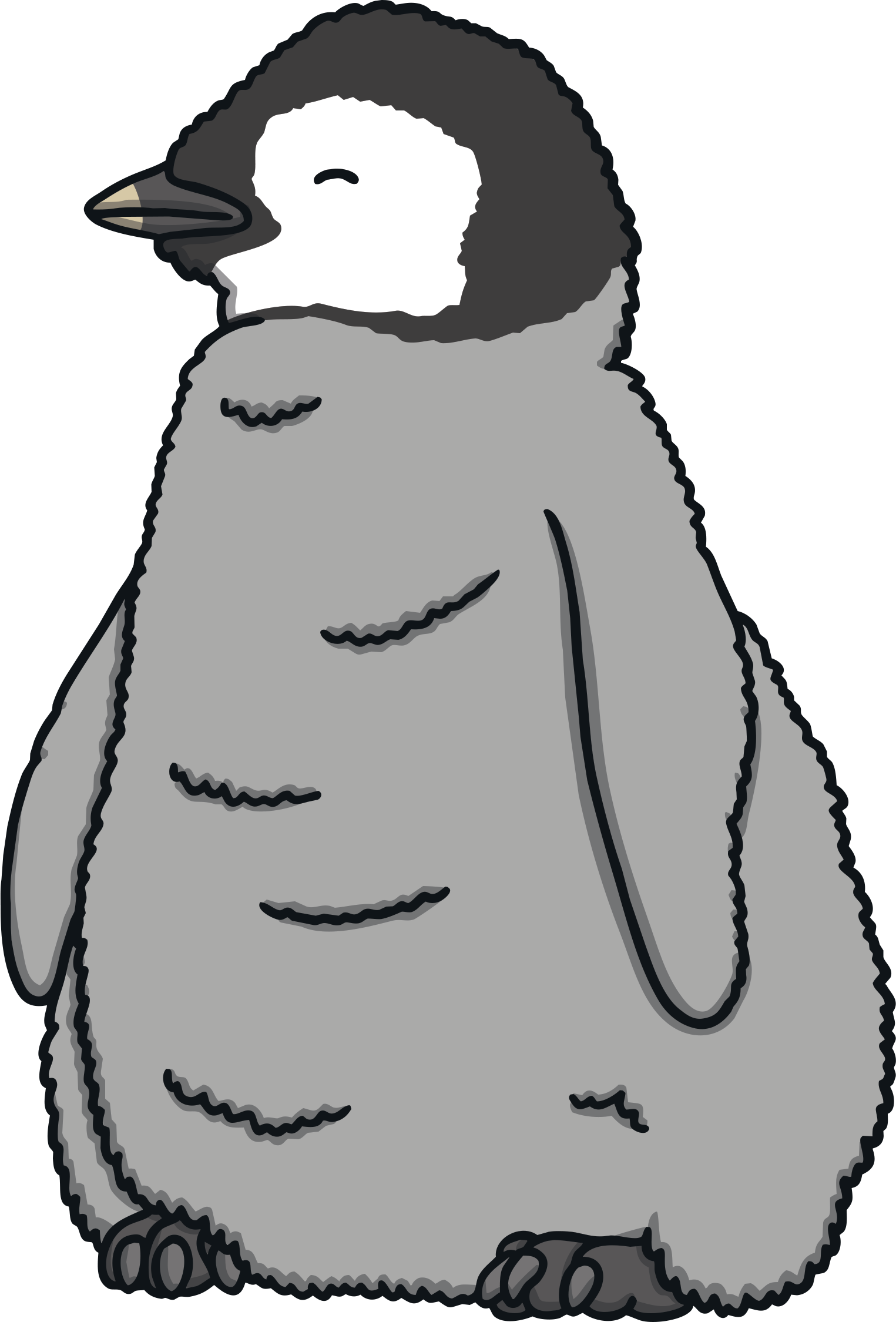 True
Next slide
Penguins spend most of their lives in water.
Click here for answer
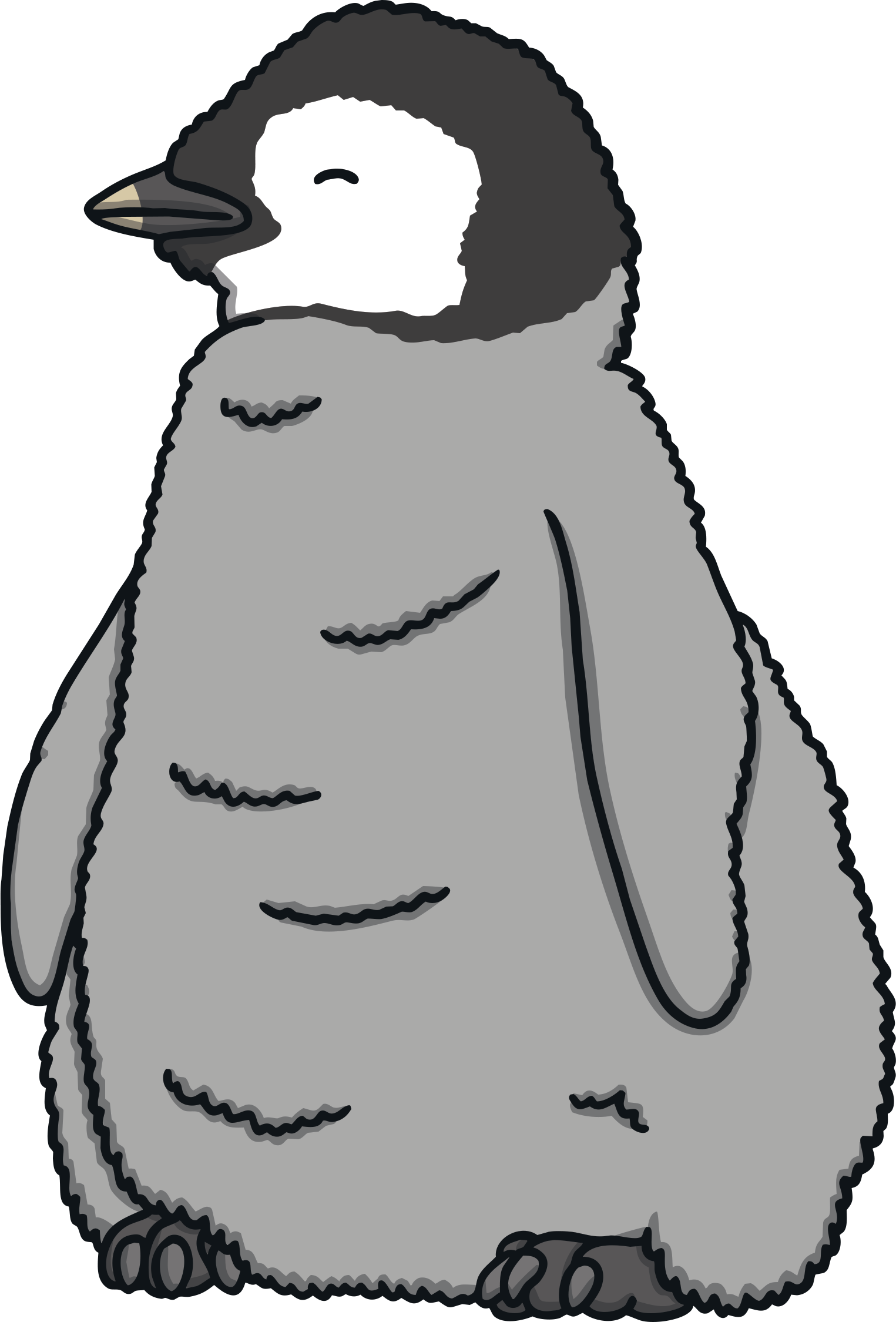 True
End